RESPeCT PD pROGRAM
Day 7
RESPeCT Summer Institute
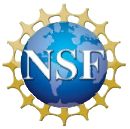 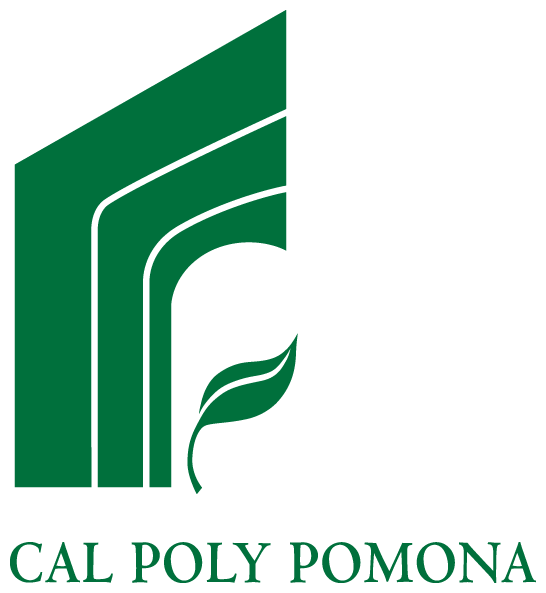 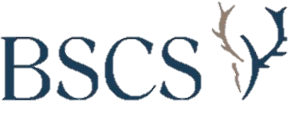 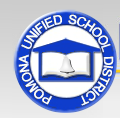 [Speaker Notes: 5 min

a. Take care of any housekeeping issues.]
Agenda for Day 7
Day-6 reflections
Focus questions
Introducing SCSL strategy D
Sample analysis of content representations
Lesson analysis: SCSL strategy D
Lunch
Content deepening: forces
Summary, homework, and reflections
[Speaker Notes: 5 min

a. Talk through the agenda for the day.]
Trends in Reflections
[Speaker Notes: 5 min

a. Give participants time to review your feedback on their reflections from day 6 and offer reactions, comments, or follow-up questions.]
Norms for Working Together: The Basics
Purpose: Build trust and develop a productive study group for all participants.
The Basics
Arrive prepared and on time; stay for the duration; return from breaks on time.
Remain attentive, thoughtful, and respectful; engage and be present.
Eliminate interruptions (turn off cell phones, email, and other electronic devices; avoid sidebar conversations).
Make room for everyone to participate (monitor your floor time).
[Speaker Notes: 2 min 

a. Review the norms and ask participants to think about areas where they could improve individually or as a group.

b. “How do you think we’re doing individually and as a group applying these norms? Do you have any comments or suggestions about areas where we could improve?”]
Norms for Working Together: The Heart
Purpose: Build trust and develop a productive study group for all participants.
The Heart of RESPeCT Lesson Analysis and Content Deepening
Keep the goal in mind: analysis of teaching to improve student learning.  
Share your ideas, uncertainties, confusion, disagreements, questions, and good humor. All points of view are welcome.
Expect and ask questions to deepen everyone’s learning; be constructively challenging.
Listen carefully; seek to understand other participants’ points of view.
[Speaker Notes: 5 min

a. Review the norms that are at the heart of the RESPeCT program and ask participants to think about areas where they could improve individually or as a group.

b. Emphasize: “We’re doing quite well with our norms, but as we approach the fall, I hope to see our interactions evolving so that you feel comfortable interacting less through your PD leaders as the ‘teachers’ and direct more of your questions and comments to one another, challenging each other, piggybacking on each other’s ideas, and listening carefully to one another so that everyone is contributing to the kind of productive analysis that will help us figure out ways to strengthen our students’ science learning.”

c. Offer an opportunity for participants to comment on how the group is doing with these norms. Ask, “Are there any areas where we could improve? Any suggested changes?”]
Today’s Focus Questions
How do you know when a content representation is appropriate and matched to the main learning goal?
How can we engage students in using content representations and models in meaningful ways?
What happens if more than one force pushes or pulls an object?
How can ideas about forces help us predict the motion of objects?
[Speaker Notes: 1 min 

a. Introduce the focus questions on the slide.]
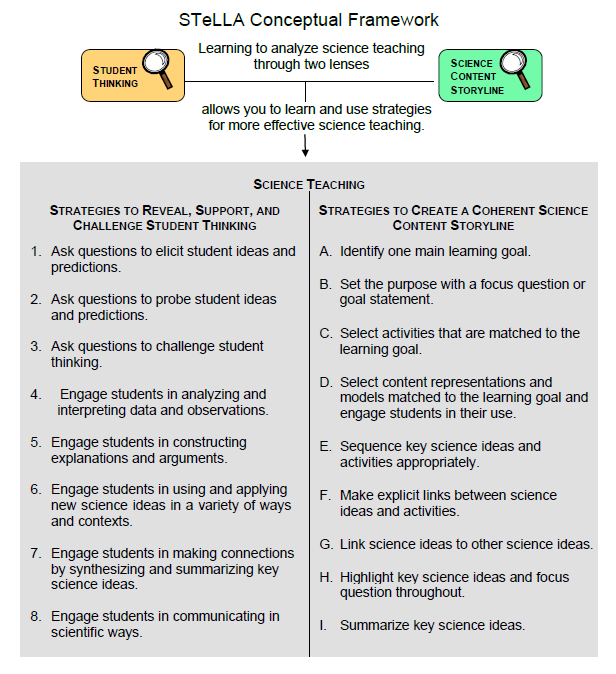 [Speaker Notes: 2 min

a. “We’ll be focusing on STeLLA strategy D today. Notice that this SCSL strategy has two parts. The first part—select content representations and models matched to the learning goal—sounds similar to strategy C—select activities that are matched to the learning goal. The second part focuses on engaging students in the use of content representations. This ensures that students aren’t just looking at diagrams or models but are actively engaging with them.”]
Lesson Analysis: Focus Question 1
How do you know when a content representation is appropriate and matched to the main learning goal?
[Speaker Notes: Less than 1 min

a. “Now let’s explore the first part of strategy D and our first focus question.”

b. Read the focus question on the slide.]
SCSL Strategy D: Purpose and Key Features
What are the purpose and key features of this strategy? 
Cite ideas and examples from the STeLLA strategies booklet and your SCSL Z-fold summary chart.
[Speaker Notes: 25 min

a. Small groups (13 min): Divide participants into two groups and have each group make a chart identifying the purpose and key features of strategy D described in their SCSL Z-fold summary charts and the STeLLA strategies booklet.

b. Whole group (12 min): Have groups report out. Then ask, “What differences do you notice between the two charts?”

Key ideas:
Content representations can help students envision things that are too big or too small for them to see firsthand in the classroom, or processes that take place too quickly or slowly for them to perceive. 
Content representations give students access to different ways of making sense of key science ideas.
If content representations or models are closely matched to the main learning goal, they can be especially useful in helping students see how the science content storyline fits together.
There are many different types of content representations (analogies, metaphors, and visual representations, such as diagrams, charts, graphs, concept maps, models, and role-plays). 
Content representations can reveal and challenge student thinking if students are involved in creating, modifying, and analyzing the representations (instead of just listening to the teacher explain them).]
Strategy D: Discussion Questions
How is this strategy similar to or different from selecting activities matched to the learning goal (strategy C)?
How might good content representations be especially helpful for English language learners?
[Speaker Notes: 10 min 

a. Whole group: Discuss the questions on the slide.

Key ideas:
Slide question 1: Both strategy C and strategy D emphasize that all activities must be matched to the main learning goal. Strategy D, however, emphasizes a very important kind of activity: content representations. It also emphasizes that teachers should actively engage students in creating, modifying, and using content representations.  

Slide question 2: Good content representations can benefit all students, but they especially benefit ELL students because they present science ideas in pictures, images, and other visual formats in addition to words.]
Analysis Guide for Strategy D
Read Analysis Guide D (handout 7.1 in your PD program binder).
Keep this question in mind: What do you notice about how this guide is organized?
[Speaker Notes: 10 min

a. Have participants locate Analysis Guide D in their PD program binders (handout 7.1).

b. Individuals : “As you read the analysis guide, keep in mind the discussion question on the slide.”

c. Whole group: Discuss the question on the slide.

Key ideas:
This analysis guide focuses on the main learning goal by having participants write that down first. 
The guide is divided into three parts. Part 1 focuses on how well matched the content representation is to the main learning goal. Part 2 focuses on how well engaged students are in using the content representation. 
The guide ends with identifying ways to improve the content representation and its use in a lesson (part 3).]
Content Representation 1: Arrows Model
Read the main learning goal and description of the content representation in Analysis Guide D1 (page 1 of handout 7.1).
[Speaker Notes: 3 min 

a. Set the context: “Now we’re going to analyze a content representation to see how well it’s matched to the stated learning goal.”

b. Have participants read the main learning goal and description of the content representation in Analysis Guide D1 (page 1 of handout 7.1).]
Content Representation 1: Arrows Model
Photo courtesy of BSCS
[Speaker Notes: 12 min

a. Individuals: Have participants work independently on part 1 of Analysis Guide D1.

b. Pairs: “Now pair up and discuss your answers to the analysis questions.” 

c. Emphasize that the content representation participants are analyzing is not just the arrows but the entire activity.]
Does Content Representation 1 Match the Main Learning Goal?
How did you answer these questions from part 1 of the analysis guide?
Is the content representation scientifically accurate?
Is it closely matched to the main learning goal?
Does it present science ideas to students in  comprehensible ways?
Does it reinforce/introduce any misconceptions?
Does it address common misconceptions?
Does it contain distracting details?
[Speaker Notes: 15 min

a. Whole group: Discuss participants’ responses to the questions in part 1 of Analysis Guide D1.

b. Ask: “How might this content representation be improved? Would you use it with your students?” 

Observations:
The arrows are clean and simple, without distracting details like actual numbers representing the strength of the force. They’re also comprehensible, can be used in a scientifically accurate way, and are very closely matched to the learning goal. 

Take-home message: Trying to address all six criteria in the analysis guide is a balancing act or trade-off. To make complex science ideas meaningful and comprehensible to students, the content representation needs to be simplified, but simplifications can sometimes be misleading in terms of scientific accuracy. The important thing is for teachers to be aware of such problems so they can be addressed.]
Content Representation 2: Hand-Strip Model
Read the main learning goal and description of the content representation in Analysis Guide D2 (page 2 of handout 7.1).
Use your experience with this content representation to complete part 1 of the analysis guide.
[Speaker Notes: 5 min 

a. Set the context for analyzing another content representation.

b. Have participants turn to Analysis Guide D2 (page 2 of handout 7.1) and read the main learning goal and description of the content representation.]
Content Representation 2: Hand-Strip Model
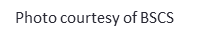 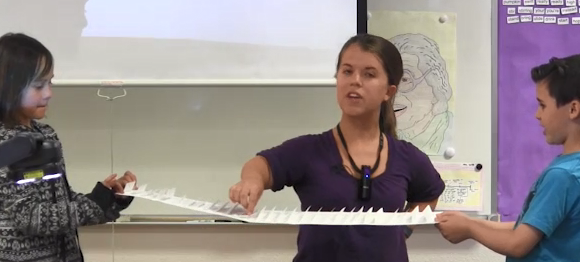 Photo courtesy of BSCS
[Speaker Notes: 10 min

a. Individuals: Have participants work independently on part 1 of Analysis Guide D2.

Note: If time is short, just do partner work.

b. Pairs: “Now pair up and discuss your answers to the analysis questions.”]
Does Content Representation 2 Match the Main Learning Goal?
How did you answer these questions from part 1 of the analysis guide?
Is the content representation scientifically accurate?
Is it closely matched to the main learning goal?
Does it present science ideas to students in  comprehensible ways?
Does it reinforce/introduce any misconceptions?
Does it address common misconceptions?
Does it contain distracting details?
[Speaker Notes: 15 min

a. Whole group: Discuss participants’ responses to the questions in part 1 of Analysis Guide D2.

b. Ask: “How might this content representation be improved? Would you use it with your students?” 

Observations:
Scientifically accurate? The hand-strip model is used to represent the bumps on surfaces that create friction and cause an object to stop moving. Conceptually, the representation is scientifically accurate, but this is by no means a large-scale model of actual bumps on surfaces. 
Matched to learning goal? The hands printed on the tabs help students visualize how surface bumps “push back” against an object’s motion, so the representation is well matched to the learning goal. 
Comprehensible to students? The teacher might need to emphasize that the tabs or “flaps” represent bumps on the surface of an object and then show that these bumps can push or pull another object. This might be challenging for students to imagine!
Misconceptions? This representation is intended to address the student misconception that objects slow down and stop because they “run out of force.” This misconception is replaced with a visual representation of a force that pushes against an object’s motion.    

Take-home message: Trying to address all six criteria in the analysis guide is a balancing act or trade-off. To make complex science ideas meaningful and comprehensible to students, the content representation needs to be simplified, but simplifications can sometimes be misleading in terms of scientific accuracy. The important thing is for teachers to be aware of such problems so they can be addressed.]
Lesson Analysis: Focus Question 2
How can we engage students in using content representations and models in meaningful ways?
[Speaker Notes: Less than 1 min

a. Transition slide: “Next we’ll watch two video clips of strategy D in use during a lesson on forces. In addition to completing part 1 of Analysis Guide D3, we’ll focus on parts 2 and 3: How well engaged are students in using the content representation? And what suggestions do you have for improving the content representation and its use with students?”

b. “In the first video clip, the teacher engages students in using arrows to show the strength and direction of forces acting on objects in various scenarios. In the second clip, the teacher uses the hand-strip model to help students visualize why a heavy object might have more frictional force than a lighter object. These activities and science ideas are found in lessons 5 and 6 of our current RESPeCT lesson series.”]
Lesson Analysis 1: Strategy D (Foam-Board Arrows)
Read the context for the first video clip at the top of the transcript (handout 7.2).
Read the main learning goal and description of the content representation at the top of Analysis Guide D3.
Watch the video clip, keeping in mind the criteria for strategy D (part 1 of the analysis guide).
Work with a partner to complete part 1 of the analysis guide.
Share your responses with the group.
Link to Video Clip 7.1: 7.1_mspcp_gr.3.forces_wilde_L6_c3-4
[Speaker Notes: 20 min

a. Orient participants to Analysis Guide D3 and the transcript for video clip 1 (handout 7.2 in PD binder).

b. Have participants read the main learning goal and description of the content representation at the top of the analysis guide. 

c. Show the video clip.

d. Pairs: Have participants pair up and complete part 1 of the analysis guide. 

e. Whole group: Discuss participants’ responses to the questions in part 1 of the guide. 

Ideal responses  for Analysis Guide, Part 1:
Main learning goal: Ideas about forces can help us predict the motion of objects.
Description of content representation: In this clip, students use foam-board arrows of various lengths to describe the forces in two scenarios: two students arm wrestling, and a child gliding down a waterslide. In each scenario, the arrows are intended to help students make sense of the forces involved when they observe changes in motion.  
Scientifically accurate? Yes, students use arrows of different lengths to accurately represent the strength and direction of forces (pushes, gravity, friction).
Closely matched to learning goal? The activity isn’t closely matched to the learning goal. The learning goal refers to ideas about forces helping students predict motion, whereas students in the video are using arrows to describe the motion they see.  
Comprehensible to students? Yes, using the arrows helped students understand the strength and direction of the forces.  
Misconceptions? Some misconceptions are apparent as students discuss forces. For example, in the arm-wrestling scenario, the girls represent the forces as unequal to show that one student is winning the match. However, as long as the boys’ arms aren’t moving, the forces they’re exerting should be equal. Unequal forces apply only if there is a change in speed or direction of motion. Third-grade students aren’t expected to understand the difference, but teachers should understand why this is an incorrect use of the arrows.  
Too many details or new terms? No.]
Lesson Analysis 1: Strategy D (Foam-Board Arrows)
Part 2
Are students engaged in modifying or creating the content representation?
Are students engaged in analyzing the meaning of the content representation?
Are students engaged in critiquing the content representation?
Part 3
What did you learn from watching the video clip that might suggest ways to improve the content representation?
[Speaker Notes: 15 min

a. “Now we’re going to turn our attention to part 2 of strategy D, which engages students in using content representations. We’ll also consider ways the content representation could be improved.”

b. Individuals: “Study the video transcript again and think about parts 2 and 3 of Analysis Guide D3. Be ready to share evidence that supports your conclusions.”

c. Pairs: “Compare your conclusions about student engagement with the content representation.”

d. Whole group: Review participants’ responses to parts 2 and 3 of the analysis guide. Challenge participants to support their answers with evidence from the video transcript.

e. If it didn’t already come up in the discussion, ask participants, “How might the teacher have engaged these students in analyzing or critiquing the representation?”

Ideal responses for Analysis Guide, Parts 2 and 3:
Modifying/creating, analyzing, critiquing the representation? In this clip, students are analyzing the meaning of the arrows by applying them to real-life scenarios. They’re clearly using the content representation to make sense of the forces acting on objects in different situations. However, they aren’t creating or modifying the content representation, nor are they critiquing its strengths and weaknesses.
Suggestions for improvement: Elicit a variety of ideas participants may have for improving the use of the arrow model as a way to represent the strength and direction of forces acting on an object.]
Lesson Analysis 2: Strategy D (Hand-Strip Model)
Read the context for the second video clip at the top of the transcript (handout 7.3).
Review the main learning goal and description of the content representation at the top of Analysis Guide D4.
Watch the video clip, keeping in mind the criteria for part 2 of the analysis guide and looking for ways the content representation might be improved (part 3).
Pairs: Complete parts 2 and 3 of the analysis guide.
Link to Video Clip 7.2: 7.2_mspcp_gr.3.forces_wilde_L5_c9
[Speaker Notes: 20 min

a. Orient participants to Analysis Guide D4 and the transcript for the second video clip (handout 7.3 in PD binder). 

b. Have participants read the main learning goal and description of the content representation at the top of the analysis guide. Emphasize that they’ll focus only on parts 2 and 3 of the guide for this clip.

c. “For this analysis, we’re going to look at a new classroom video and examine how students are (or are not) engaged in using the content representation.”

d. Show the video clip.

e. Pairs: Have participants pair up and complete parts 2 and 3 of the analysis guide.]
Lesson Analysis 2: Strategy D (Hand-Strip Model)
Part 2
Are students engaged in modifying or creating the content representation?
Are students engaged in analyzing the meaning of the content representation?
Are students engaged in critiquing the content representation?
Part 3
What did you learn from watching the video clip that might suggest ways to improve the content representation?
[Speaker Notes: 10 min

a. Whole group: Discuss participants’ responses to parts 2 and 3 of Analysis Guide D4. Challenge participants to support their answers with evidence from the video transcript.

b. If it didn’t already come up in the discussion, ask participants, “How might the teacher have engaged these students in analyzing or critiquing the representation?”

Ideal responses for Analysis Guide, Parts 2 and 3: 
Modifying/creating, analyzing, critiquing the representation? Some participants might say that with prompting from the teacher, students are modifying the content representations to represent the friction that heavier or lighter objects create. Others might say that students don’t modify the hand-strip model but do analyze the meaning of the representation as they discuss why friction is greater in objects that weigh more.
Suggestions for improvement: Elicit a variety of ideas participants may have for improving the use of the hand-strip model as a way to represent the friction created when two objects interact, as well as the differences in friction in heavier or lighter objects.]
Lesson Analysis 3: Strategy D (Earth-Sun Model)
Read the context for the final video clip at the top of the transcript (handout 7.4).
Read the main learning goal and description of the content representation at the top of Analysis Guide D5.
Watch the video clip, keeping in mind the criteria for strategy D (part 1 of the analysis guide).
Work with a partner to complete part 1 of the analysis guide.
Share your responses with the group.
Link to Video Clip 7.3: 7.3_optional_stella2-03_kawamura_c1-c3
[Speaker Notes: 15 min

Note: This analysis is optional. 

a. Orient participants to Analysis Guide D5 and the transcript for the final video clip (handout 7.4 in PD binder).

b. Have participants read the main learning goal and description of the content representation at the top of the analysis guide. 

c. Show the video clip.

d. Pairs: Have participants pair up and complete part 1 of the analysis guide. 

e. Whole group: Discuss participants’ responses to the questions in part 1 of the guide. 

Observations:
Students are engaged in comparing the content representation with their understandings of what the positions and movements of Earth and the Sun really involve. The teacher challenges students to describe what’s good and not so good about the content representation. They also discuss similarities and differences between the model and the actual Earth-Sun system. The following student ideas (misconceptions) are made visible during this discussion: 
Earth’s orbit around the Sun is more like an oval than a circle.
The Sun isn’t in the center of Earth’s orbit but is skewed to one side.
The distance between the Sun and Earth vary over the course of the year, causing seasonal temperature changes and differences in the size of shadows based on the position of the Sun.
While student thinking is revealed during this discussion, it also provides a sensemaking opportunity. When the teacher asks a student to draw on the board his concept of the Earth-Sun system and explain his thinking, she raises a key question: “Whose summer did you represent?” (video segment 0:03:35.4). The student’s attempts to talk his way around the inconsistencies in his thinking allow other students to consider the proposed model in greater depth and present ideas and evidence for why it’s wrong.  
Rather than summarizing what she thinks this final student was trying to express, the teacher could have asked probe questions to make his thinking visible.]
Lesson Analysis 3: Strategy D (Earth-Sun Model)
Part 2
Are students engaged in modifying or creating the content representation?
Are students engaged in analyzing the meaning of the content representation?
Are students engaged in critiquing the content representation?
Part 3
What did you learn from watching the video clip that might suggest ways to improve the content representation?
[Speaker Notes: 10 min

Note: This analysis is optional. 

a. “Now let’s focus on parts 2 and 3 of strategy D.”

b. Individuals: “Study the video transcript again and think about parts 2 and 3 of Analysis Guide D5. Be ready to share evidence that supports your conclusions.”

c. Pairs: “Compare your conclusions about student engagement with the content representation in the video clip.” 
  
d. Whole group: Review participants’ responses to parts 2 and 3 of the analysis guide. Challenge participants to support their answers with evidence from the video transcript. 

e. If it didn’t already come up in the discussion, ask participants, “How might the teacher have engaged these students in analyzing or critiquing the representation?”]
Strategy D: Synthesize and Summarize
What new ideas do you have about these aspects of today’s lesson analysis work?
How to select content representations
How to engage students in using content representations  
Did our content-representation work give you any new insights about forces?
[Speaker Notes: 10 min

a. Individuals (5 min): Have participants work on the slide questions. Encourage them to use their resources (e.g., the strategies booklet, their Z-fold summary charts, the content background document, notes they’ve taken).

b. Whole group (5 min): Have participants share their new ideas for each question in a round-robin format, if time allows. Otherwise, have a couple of volunteers share their ideas for each question.]
forces
SCIENCE CONTENT DEEPENING   		  Grade 3
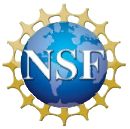 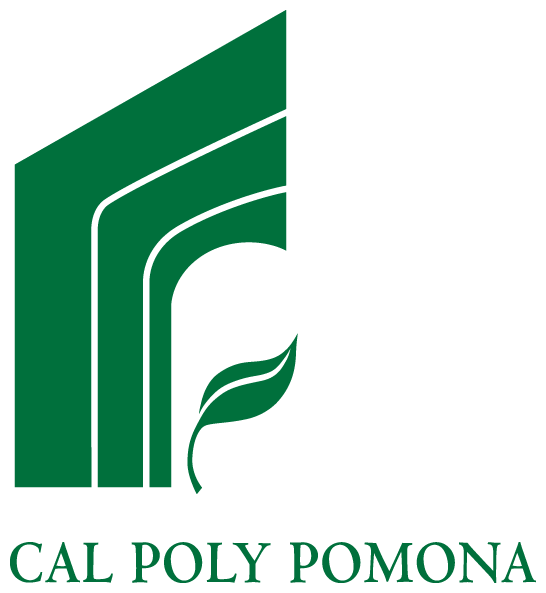 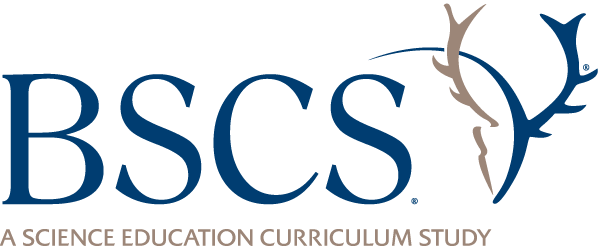 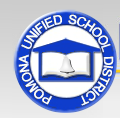 [Speaker Notes: Less than 1 min

a. Transition: This slide marks the transition to the content deepening phase of the session. 

Note: Throughout this content deepening phase, refer as needed to the content background document and Common Student Ideas about Forces and Motion.]
Content Deepening Homework
Share a new idea or question from the content deepening homework.
What helped clarify your understandings of the science content?
What idea was new to you?
What idea were you confused about?
What big idea do you think is important to highlight for students? 
What burning question do you have?
[Speaker Notes: 3 min

a. Invite participants to briefly share a new idea or question related to the content deepening homework from the previous session.

b. Quickly address any misunderstandings or confusion, but don’t spend time discussing ideas that will be presented during today’s session (e.g., forces in outer space).]
Content Deepening: Focus Question 1
What happens if more than one force pushes or pulls an object?
[Speaker Notes: Less than 1 min

a. Read the focus question on the slide.

b. Emphasize that this focus question will guide student learning throughout Forces lessons 5a and 5b.

c. Ask participants to write the question in their science notebooks and draw a box around it. Make sure they leave space below the question to write a response later.]
Investigation 1: File Cabinet
A student is trying to move a heavy file cabinet across a carpeted floor, but the cabinet doesn’t move.
Why do you think the cabinet won’t move?
[Speaker Notes: 3 min

a. Introduce the scenario on the slide.

b. Whole group: “Why do you think the cabinet won’t move? What forces are acting on the cabinet in this scenario?” 

c. Encourage participants to include science ideas about frictional forces (sliding friction and static friction) and net force in their explanations.

d. Invite a few participants to use the foam-board arrows to show the strength and direction of each force acting on the cabinet. Ask them to explain their arrow selections.

e. “Does everyone agree with the choice of arrows our volunteers made? Why or why not?”]
Investigation 1: File Cabinet
Think about the tiny bumps on the bottom surfaces of the file cabinet and the floor.
How could we use our hand-strip model to represent the bumps on these surfaces interacting or pushing against one another?
[Speaker Notes: 6 min

a. Ask participants to think about the tiny bumps on the surfaces of the heavy file cabinet and the floor.

b. Pose the question on the slide and elicit a variety of ideas. Ask elicit and probe questions to clarify participants’ thinking.

c. During this discussion, invite participants to use the hand-strips to illustrate their ideas and explanations. Address any misconceptions or confusion about the science concepts involved. 

Key ideas: The amount of friction created depends on the mass of the file cabinet. A heavier cabinet generates greater friction with the floor, causing the bumps on both surfaces to push together more closely. The frictional force is equal to the force of the push, so the cabinet won’t move.

d. “Now think about what would happen if the file cabinet were empty. How would the bumps on the surfaces interact? Do you think the girl will be able to move the cabinet if it’s lighter?”

e. Invite participants to use the hand strips to illustrate their ideas and explanations.

Key ideas: The empty cabinet would generate less friction with the floor, so the bumps on the surfaces wouldn’t push together as tightly. With less frictional force working against the pushing force of the girl, the forces become unequal, and the cabinet should begin to move in the direction of the stronger pushing force.]
Investigation 1: File Cabinet
Complete part 1 of handout 7.5 (Describe the Forces). 
Make sure to include science ideas about forces and friction in your explanations.
[Speaker Notes: 8 min

a. “Your next challenge is to use the ideas about forces and friction that we’ve been talking about to complete part 1 of this handout.”

b. Distribute handout 7.5 (Describe the Forces) and briefly review the directions for each scenario in part 1. 

c. Have participants work independently on the tasks.

Note: Participants may want to use different-colored pencils to distinguish the bumps and arrows on their diagrams.]
Investigation 1: File Cabinet
Share your diagrams and answers to the handout questions for each scenario.
Explain how the force of friction is involved in each scenario.
As others share their ideas, be prepared to agree or disagree, ask questions, or add on.
[Speaker Notes: 5 min

a. Whole group: Invite as many participants as possible to share their diagrams and explanations for each scenario with the group.

b. Make sure participants’ explanations include how the force of friction is involved in each scenario. 

c. Encourage participants to agree or disagree with others’ ideas, add their own ideas to the discussion, or ask questions and offer comments.]
Investigation 2: Describe the Forces
Complete part 2 of handout 7.5 (Describe the Forces) using science ideas about forces to support your ideas.
Think about how gravity is involved in each scenario.
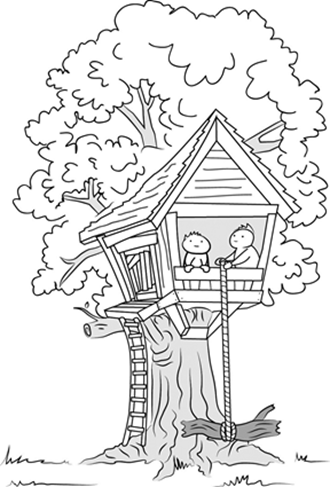 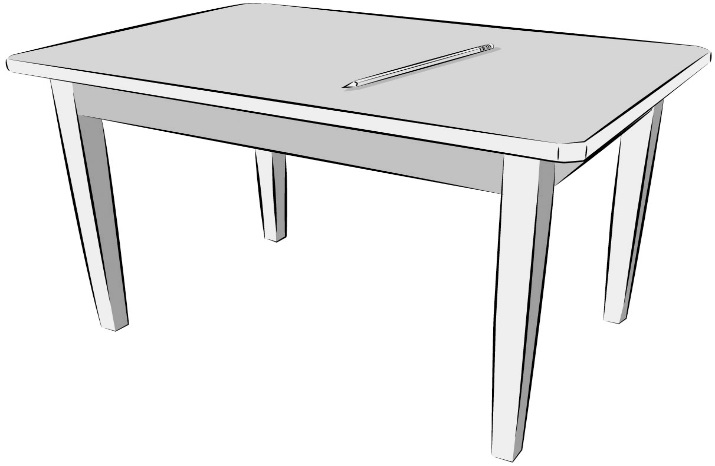 Courtesy of  BSCS
Courtesy of  BSCS
[Speaker Notes: 8 min

a. “In our next investigation, we’ll explore ideas about gravity from lesson 5b.”

b. Have participants turn to part 2 in handout 7.5 (Describe the Forces).

c. Read through the directions and questions for each scenario; then have participants complete the tasks on the handout.

Note: Participants explanations should include ideas about gravity, normal force, and net force.]
Investigation 2: Describe the Forces
Share your diagrams and answers to the handout questions for each scenario.
Explain how the force of gravity is involved in each scenario.
As others share their ideas, be prepared to agree or disagree, ask questions, or add on.
[Speaker Notes: 5 min

a. Whole group: Invite as many participants as possible to share their diagrams and explanations for each scenario with the group.

b. Make sure participants’ explanations include how the force of gravity is involved in each scenario. 

c. Encourage participants to agree or disagree with others’ ideas, add their own ideas to the discussion, or ask questions and offer comments.]
Reflect: Content Deepening Focus Question 1
What happens if more than one force pushes or pulls an object?    
Answer the focus question in your science notebook using these sentence starters:
If forces of equal (the same) strength are pushing or pulling an object in opposite directions, the object will ____________.
If forces of unequal (not the same) strength are pushing or pulling an object in opposite directions, the object will ____________.
[Speaker Notes: 6 min

a. Revisit the first content deepening focus question. 

b. Remind participants that this focus question from Forces lessons 5a and 5b appears in the scope and sequence and on the overview page for each lesson in their lesson plans binders. 

c. Individuals: Have participants answer the focus question in their science notebooks using the sentence starters on the slide.

d. Whole group: Invite a few participants to share their response with the group. Encourage them to include evidence from the previous investigations to support their ideas.]
Key Science Ideas
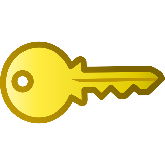 A force can be a push or a pull. 
A force has a strength and direction. 
Arrows can be used to represent both the strength and direction of a force. 
When bumps on the surfaces of two objects push against one another, they create a force called friction.
The pushing force of friction makes a moving object slow down and eventually stop.
[Speaker Notes: 1 min

a. Highlight the key science ideas on the slide. 

b. Ask participants, “Does everyone agree with these ideas? Would you like to add or revise anything?”]
Key Science Ideas
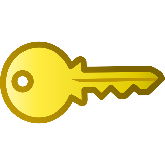 More than one force can push or pull an object at the same time. One of those forces can be friction.
If two forces of equal strength are pushing or pulling an object in opposite directions, the object won’t move.
If two forces of unequal strength are pushing or pulling an object in opposite directions, the object will move in the direction the stronger force is pushing or pulling.
[Speaker Notes: 1 min

a. Highlight the key science ideas on the slide. 

b. Ask participants, “Does everyone agree with these ideas? Would you like to add or revise anything?”]
Content Deepening: Focus Question 2
How can ideas about forces help us predict the motion of objects?
[Speaker Notes: Less than 1 min

a. Read the focus question on the slide.

b. Emphasize that this focus question will guide student learning throughout Forces lessons 6a and 6b. 

c. Ask participants to write the question in their science notebooks and draw a box around it. Make sure they leave space below the question to write a response later.]
Investigation 3: Cotton Balls in the Wind
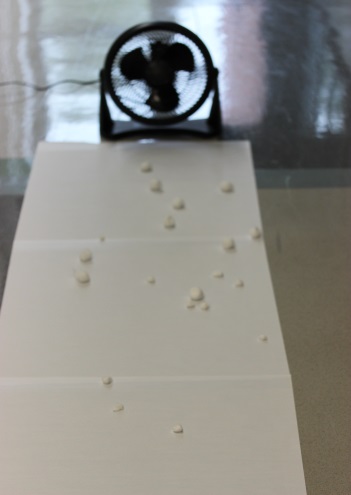 Photo courtesy of BSCS
[Speaker Notes: 5 min

a. “For our next investigation, we’ll work together as a group to investigate the forces acting on a cotton ball when it’s dropped in front of a rotating fan.”

b. “First, let’s predict what will happen when a cotton ball is dropped in front of a fan rotating at full speed. For now, just think about how the cotton ball will move.”

c. Individuals: “Write your predictions in your science notebooks and draw a rough sketch of how you think the cotton ball will move.”

Note: While participants are writing their predictions, set up the fan for the demonstration.

d. Whole group: Invite participants to share their predictions and sketches with the group. Reach a consensus on the predicted motion of the cotton ball and record it on chart paper.]
Investigation 3: Cotton Balls in the Wind
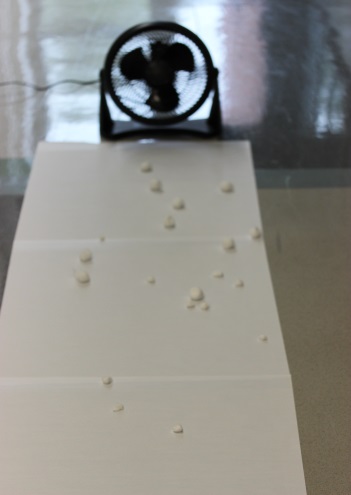 Photo courtesy of BSCS
[Speaker Notes: 10 min

a. “Now we’ll test our predictions by dropping a few cotton balls, one at a time, in front of the fan at high speed. Pay close attention to the motion of the cotton ball from the moment it’s dropped until it stops moving. Make sure to record your observations in your science notebooks.”

b. Turn on the fan and drop one cotton ball at a time in front of the stream of air. Make sure the cotton ball has stopped moving before dropping another cotton ball in front of the fan. 

Note: Drop at least three cotton balls in front of the fan so that participants can track the pattern of motion and record their observations in their notebooks. 

c. Discuss participants’ observations about the movement of the cotton balls from the moment they were dropped until they stopped moving. 

d. Record key steps in the cotton ball’s motion on chart paper and try to reach a consensus on each step.]
Investigation 3: Cotton Balls in the Wind
Do you agree or disagree with this pattern of motion based on our observations?
When the cotton ball was dropped, it fell toward the ground.
When the fan blew on the cotton ball, it moved forward, but it also continued falling toward the ground.
When the cotton ball hit the ground, it stopped moving.
[Speaker Notes: 1 min

a. Review the pattern of motion on the slide and ask participants whether they agree with it or want to suggest any revisions.]
Investigation 3: Cotton Balls in the Wind
Step 1: Gravity pulls the cotton ball toward the ground.
Step 2: Air from the fan pushes the cotton ball horizontally while gravity keeps pulling it down.
Step 3: Friction between the cotton ball and the floor slows the cotton ball to a stop after it hits the ground.
Courtesy of BSCS
[Speaker Notes: 1 min

a. “The diagram on the slide shows the forces that were acting on the cotton ball. How does this description compare with our ideas?”]
Reflect: Content Deepening Focus Question 2
How can ideas about forces help us predict the motion of objects?
Share with an elbow partner how ideas about forces helped you predict and explain the motion of a cotton ball in front of a rotating fan.
Answer the focus question in your science notebook using evidence from the cotton-ball investigation to support your explanation.
[Speaker Notes: 5 min

a. Review the focus question on the slide.

Turn and Talk: Direct participants to share with an elbow partner how ideas about forces helped them predict and explain the motion of a cotton ball in front of a rotating fan. Then have them answer the focus question in their notebooks.

Whole group: Invite one or two participants to share their responses with the group.]
Key Science Ideas
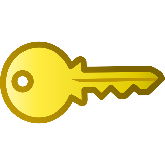 Forces are pushes and pulls that can change an object’s motion. 
If we know the strength (size) and direction of the forces acting on an object, we can predict whether or not it will move and in what direction.
[Speaker Notes: Less than 1 min

a. Review the key science ideas on the slide.]
Digging Deeper
What are speed, velocity, and acceleration?
How do scientists represent these concepts?
What does acceleration depend on?
What is the difference between mass and weight?
[Speaker Notes: Less than 1 min

a. Introduce the questions on the slide.

b. “For the rest of our content deepening session, we’ll think about these questions.”]
Speed, Velocity, Acceleration
What do you already know about speed, velocity, and acceleration?
How would you define each of these terms?
How are these concepts related? 
How are they alike or different?
[Speaker Notes: 4 min

a. Discuss the questions on the slide.

b. Emphasize: “By the end of today’s session, you should understand the important distinctions between these three concepts.”]
Speed versus Velocity
In which position is the ball traveling very fast, fast, and slow?
In which positions is the ball traveling at the same rate (very fast, fast, or slow) in different directions?
Courtesy of Hector Mireles
[Speaker Notes: 4 min

a. “The diagram on the slide shows a baseball being launched into the air. It travels upward on the left and comes back down on the right.”

b. Pose the questions on the slide.

c. Turn and Talk: Have participants discuss these questions with an elbow partner. They should consider only the stages where the ball is not in contact with the launcher.

d. Whole group: Invite participants to share their ideas and explanations with the group.

e. Emphasize: At the highest point in the ball’s path, it isn’t moving at all.]
Speed versus Velocity
Speed: The rate or amount of distance an object travels over time without regard to direction
Example:  A car travels 25 miles per hour (mph).
Direction doesn’t matter.
Speed is represented with a number.    
Velocity: The speed of an object in a particular direction
Example:  
Car A travels to the right at 25 mph.  
Car B travels to the left at 50 mph.
Car C travels to the right at 50 mph.
[Speaker Notes: 3 min

a. Walk participants through the definitions and examples on the slide.

b. Emphasize: Velocity specifies direction, but speed doesn’t.

c. Ask participants,
Do cars B and C have the same speed? How do you know?
Do cars B and C have the same velocity? How do you know?

Ideal response:
Cars B and C have the same speed but not the same velocity because they’re moving in opposite directions.]
Investigation 4: Velocity versus Acceleration
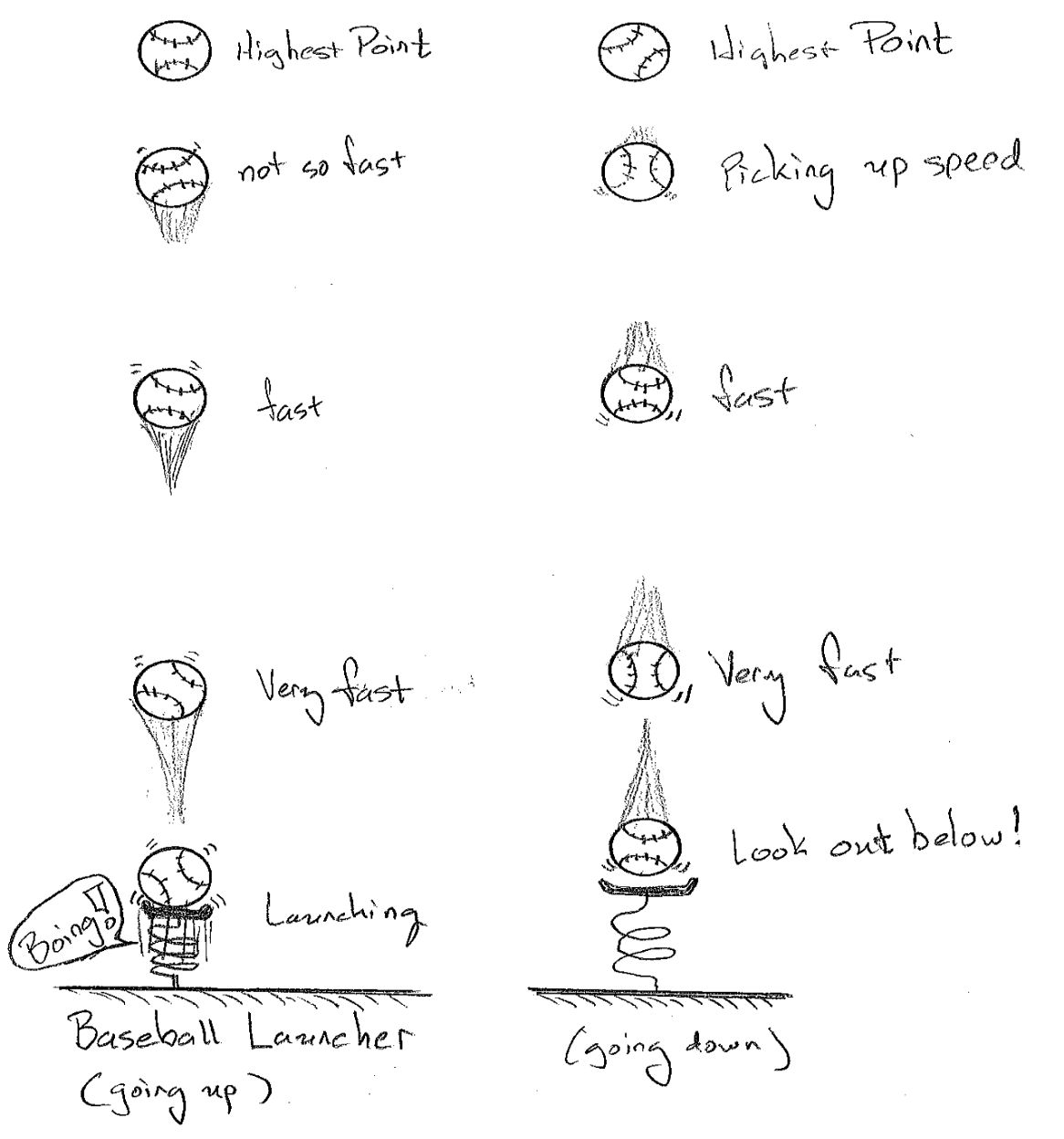 Complete the worksheet (handout 7.6).
Green vectors represent the velocity of the ball at each point in its journey.
Red vectors represent the change in the ball’s velocity (acceleration).
Courtesy of Hector Mireles
[Speaker Notes: 10 min

a. “Next, we’ll investigate the distinction between velocity and acceleration in the same scenario.”

b. Distribute handout 7.6 (Velocity and Acceleration of a Baseball) and go over the instructions.

c. Highlight the following guidelines:
A vector is an arrow that is drawn from the center of an object outward. A long vector indicates a high velocity.
Only velocity is drawn with a vector. Speed doesn’t show direction, so a vector can’t be used to represent it. Numbers are used instead (such as 25 mph). 
At the ball’s highest point, velocity is zero. This is represented with a dot.

d. Direct participants to complete the worksheet using different-colored pencils. Green vectors represent the velocity of the ball at each point in its journey, and red vectors represent the change in the ball’s velocity, or its acceleration.

e. Allow participants to struggle with the worksheet for a while. Circulate while they’re working and provide support as needed.

Key ideas:
The change in the ball’s velocity (acceleration) is a consequence of net force. At each stage of ball’s flight, the net force consists of nothing more than the weight of the ball (gravity). So the acceleration at all stages (except the launch) is downward, and there is no change in its length.
Acceleration (in red) causes the changes in velocity (in green), since it’s consistently downward.
The velocity of the ball does indeed change. At the highest point of the ball’s flight, the velocity is zero.]
Investigation 4: Velocity versus Acceleration
What determines acceleration: the velocity or the net force acting on an object?
What is the direction of the acceleration as the ball travels up?
What is the direction of the acceleration as the ball travels down?
What is the direction of the net force as a ball flies freely in the air?
[Speaker Notes: 3 min

a. Discuss the questions on the slide.

b. Emphasize the following points: 
Velocity is not acceleration.  
Velocity and acceleration can point in opposite directions.]
Investigation 5: Acceleration and Net Force
A red vector represents acceleration (change in motion) at each stage of the ball’s journey.
A black vector represents the net force acting on the ball at every stage after launch.
A green vector represents the velocity of the ball.
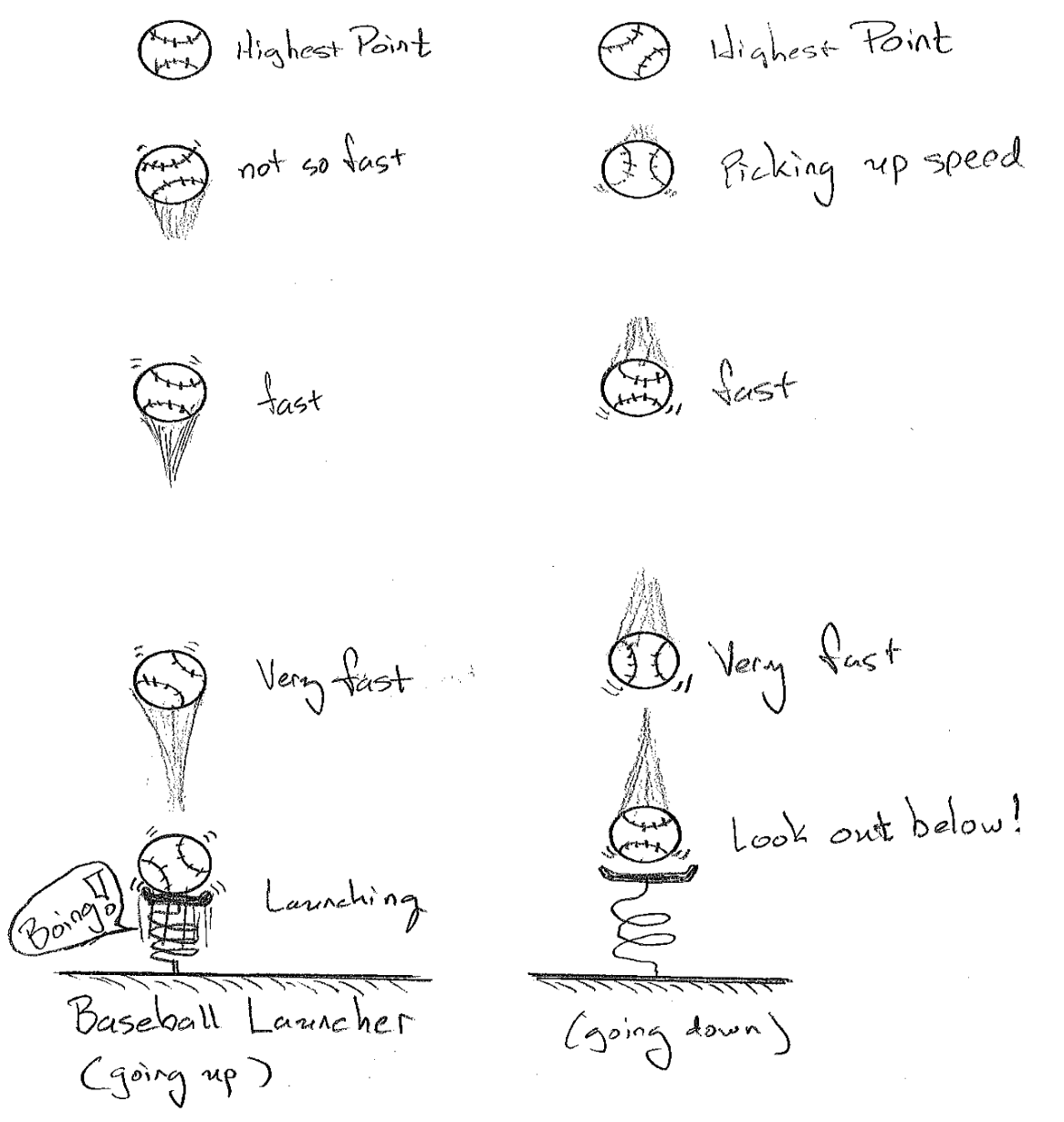 Courtesy of Hector Mireles
[Speaker Notes: 5 min

a. “Now let’s compare the acceleration of the ball at each stage of its path with the net force.”

b. Display handout 7.6 (Velocity and Acceleration of a Baseball) on a document reader or Smart Board and ask participants how they would represent the acceleration, net force, and velocity at each stage of the ball’s journey. Draw the vectors based on participants’ input. 

c. Ask participants to compare the acceleration and net force at each stage of the ball’s flight and explain their reasoning.

d. Highlight the following points: 
Acceleration is a change in the velocity of an object in a moment of time.
The acceleration of an object is proportional to the net force acting on the object and inversely proportional to the object’s mass
The direction of an object’s acceleration is the same as the direction of the net force on the object. This causes a change in the object’s motion.
When an object’s acceleration is in the opposite direction of velocity, the object slows down.
When an object’s acceleration is in the same direction as the velocity, the object speeds up.]
Investigation 6: Pushing Balls
Scenario 1: A baby crawls over to a soccer ball that’s sitting still on the ground. He reaches out a hand and pushes the ball, causing it to move.
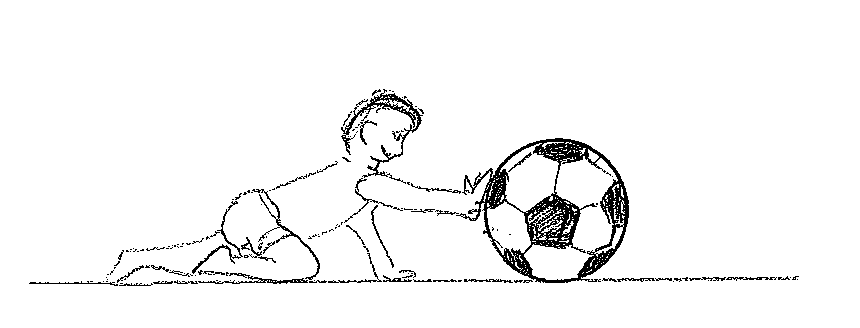 Courtesy of Hector Mireles
[Speaker Notes: 7 min

a. “Our next investigation will focus on the force required to get different balls moving.”

b. Distribute handout 7.7 (Baby Pushing a Soccer Ball and a Bowling Ball) and introduce the first scenario. 

c. Individuals: Ask participants to complete the tasks on the handout, drawing vectors to show the forces acting on the ball and the acceleration or change in motion.

d. Whole group: Invite participants to describe the forces acting on the ball and the change in motion (acceleration). Ask probe and challenge questions as needed.

Ideal responses:
The baby exerts a pushing force on the ball to the right.
The ball accelerates to the right in the direction of the net force, and the speed goes from zero to nonzero to the right.]
Investigation 6: Pushing Balls
Scenario 2: The same baby crawls over to a bowling ball that’s sitting still on the ground. He reaches out a hand and pushes on the ball with the same amount force he used to get the soccer ball moving.
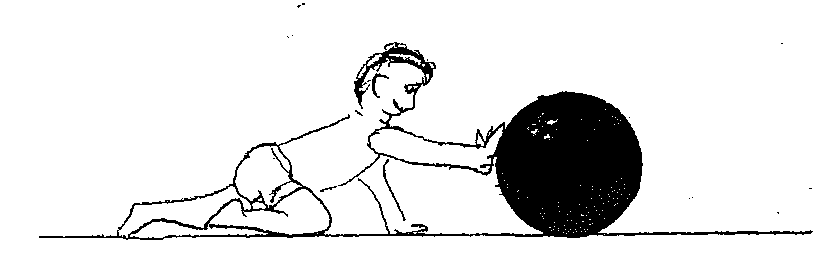 Courtesy of Hector Mireles
[Speaker Notes: 6 min

a. Introduce the second scenario on the handout.

b. Individuals: Ask participants to complete the tasks on the handout, drawing vectors to show the forces acting on the bowling ball and the acceleration or change in motion.

c. Whole group: Invite participants to describe the forces acting on the ball and the change in motion (acceleration). Ask probe and challenge questions as needed.

Ideal responses:
The baby exerts a pushing force on the bowling ball to the right.
The bowling ball accelerates to the right in the direction of the net force, but not as much as the soccer ball. The speed increases a small amount from zero to the right.]
Investigation 7: Shoving a Shopping Cart
Scenario 1: A man finds a shopping cart filled with soccer balls and easily gets it moving with a push. He continues pushing the cart to increase the speed. Then he gives the cart a final shove and lets it coast down the aisle. After a while, the cart slows to a stop.
Courtesy of Hector Mireles
[Speaker Notes: 6 min

a. “Next, we’ll explore what happens when a man shoves two different shopping carts—one filled with soccer balls and the other filled with bowling balls.”

b. Distribute handout 7.8 (Shoving a Shopping Cart) and introduce the first scenario.

c. Individuals: Ask participants to complete the tasks on the handout, drawing vectors to show the forces acting on the shopping cart, as well as the velocity and the acceleration or change in motion.

d. Whole group: Invite participants to describe the forces acting on the shopping cart, as well as the velocity and the change in motion (acceleration). Ask probe and challenge questions as needed.]
Investigation 7: Shoving a Shopping Cart
Scenario 2: The same man discovers another shopping cart filled with bowling balls. With a forceful push, he manages to get it moving. He continues pushing the cart to increase the speed. Then he gives the cart a final shove and lets it coast across the floor. Instead of quickly slowing down and stopping, the cart barrels down the aisle.
Courtesy of Hector Mireles
[Speaker Notes: 6 min

a. Introduce the second scenario on the slide.

b. Individuals: Ask participants to complete the tasks on the handout, drawing vectors to show the forces acting on the shopping cart, as well as the velocity and the acceleration or change in motion.

c. Whole group: Invite participants to describe the forces acting on the shopping cart, as well as the velocity and the change in motion (acceleration). Ask probe and challenge questions as needed.]
Investigation 7: Shoving a Shopping Cart
What was the same in the two shopping-cart scenarios? What was different?
Which cart had the greatest acceleration? How do you know?
Which cart had the greatest mass? How do you know?
[Speaker Notes: 4 min

a. Discuss the questions on the slide.

b. Remind participants that acceleration is directly proportional to the net force and inversely proportional to the mass of an object. 

Ideal responses:
Similarities: Once the carts are moving, the man continues applying force to increase speed; then he shoves the carts. 
Differences: 
The cart filled with bowling balls is heavier than the cart filled with soccer balls. The bowling balls have more mass. 
The man has to apply more force to get the heavier shopping cart moving.
The heavier cart creates more friction as the wheels interact with the floor tiles, but the smoother surface allows the cart to travel farther because objects with more mass experience less acceleration.
The lighter cart generates less friction between the wheels and the flooring, but since it has less mass, it experiences greater acceleration in the direction of the frictional force and slows down more quickly.
Acceleration: The lighter cart has the greatest acceleration because it has the least mass.
Mass: The heavier cart has the greatest mass and therefore the least acceleration.]
Distinguishing Mass and Weight
Mass 
The amount of “stuff” or substance that makes up an object; the number and type of atoms in an object; not a force
A measurement of the resistance of an object to acceleration; measured in grams (g), kilograms (kg), and milligrams (mg)
Massive objects (bowling ball) accelerate less for  a given amount of force. Objects with less mass experience greater acceleration. 
Acceleration = Net Force/Mass
Weight
The force of gravity pulling an object with mass toward the center of Earth; measured in pounds (lb) or Newtons (N).
An object with mass has no weight in outer space.
Mass = 2.5 kg
Weight = 24.5 N or 5.5 lb
[Speaker Notes: 5 min

a. Walk participants through the science ideas on the slide.

b. Whole group: Discuss the following questions:
What is the difference between mass and weight?
What does mass have to do with acceleration?

c. Challenge participants to use the science ideas on the slide to support their explanations.]
Synthesize Ideas about Forces
Think-Pair-Share: Think about the last time you struggled to get an object at rest to start moving. Then discuss the following questions with a partner using science ideas about forces to support your answers.
What are some possible reasons the object was hard to accelerate from rest (start moving)?
What variable could you change to make the object easier to move?
[Speaker Notes: 8 min

Note: This activity may be skipped if time is running short.

a. “To synthesize what we’ve learned so far about forces and motion, I’d like you to think about the scenario on the slide and discuss the questions with a partner. Try to use the science ideas we’ve been talking about in our content deepening sessions to support your answers.”

b. Pairs: Have pairs discuss the questions on the slide.

c. Whole group: Invite one pairs of participants to briefly share their objects and answers to the questions. Challenge them to answer the questions in complete sentences using key science concepts, including friction, speed, velocity, acceleration, and mass.

d. Individuals: “Now think for a moment about how you’d like your students to answer these questions and come up with ideal student responses in complete sentences.”

e. Whole group: Briefly discuss ideal student responses and record them on chart paper.

Possible variable changes:
Place the object on wheels or a slippery surface (less friction = less net force).
Make the object lighter (less mass).
Use a machine or get some help (more net force).
Let the object roll down a ramp (add the force of gravity).]
Key Science Ideas
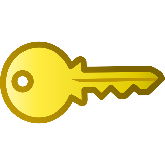 Speed is the rate or amount of distance an object travels over time without regard to direction.
Velocity is the speed of an object in a particular direction.
Acceleration is a change in the velocity of an object in a moment of time. 
Velocity and acceleration are represented using vectors.
The acceleration of an object is directly proportional to the net force acting on the object and inversely proportional to the mass of the object.
Objects with more mass experience less acceleration.
Mass is the amount of substance that makes up an object.  
Weight is the force of gravity pulling an object toward the center of Earth.
[Speaker Notes: Less than 1 min

a. Review the key science ideas on the slide.

b. “After today’s content deepening work, you should understand these ideas much better.”]
Summarizing Today’s Work
Think about the Science Content Storyline Lens strategies we’ve studied so far:
Think about your science-content-learning work today.
Reflect: What ideas or questions do you want to remember from today and refer back to?
A—Identify one main learning goal.
B—Set the purpose with a focus question or goal statement.
C—Select activities that are matched to the learning goal.
D—Select content representations and models matched to the learning goal and engage students in their use.
I—Summarize key science ideas.
[Speaker Notes: 6 min

a. Individuals (4 min): Ask participants to think about the first two tasks on the slide and respond to the reflection question in their notebooks. 

b. Whole group (2 min): Ask for volunteers to share an idea or question from their responses to the reflection question.]
Lesson Analysis Homework
Read about SCSL strategies F, G, and H in the STeLLA strategies booklet and complete the Z-fold summary chart for these strategies.
Be ready to share your assigned lesson in the Forces lesson series. 
Bring your calendar for the academic year so we can schedule the dates for our school-year study-group meetings!
[Speaker Notes: 2 min

a. Review the lesson analysis homework assignment and have participants write it in their notebooks. 

b. Make sure participants understand the assignment.

c. “We won’t address strategy E about sequencing science ideas and activities until the school year, since you’ll learn a lot about sequencing from teaching the RESPeCT lesson plans.”]
Content Deepening Homework
Read sections 8 and 10 in the content background document and be prepared to discuss these questions next time: 
Does the reading clarify ideas we explored this week? 
What new questions do you have?
[Speaker Notes: Less than 1 min

a. Go over the content deepening homework assignment and have participants write it in their notebooks. 

b. Make sure participants are clear about this reading assignment.]
Reflections on Today’s Session
What are your reactions to the strategy of selecting content representations and models that are matched to the lesson’s main learning goal? 
What is something new you’ve learned about forces? Did your content-representation analyses support this learning in any way? 
Provide feedback about today’s session and the PD program so far (likes, dislikes, questions, concerns, and suggestions).
[Speaker Notes: 6 min

a. Allow at least 5 minutes for participants to think about today’s session and write their reflections and feedback on the Daily Reflections sheet (handout 7.9 in PD program binder).]
Norms for Working Together: The Basics
Purpose: Build trust and develop a productive study group for all participants.
The Basics
Arrive prepared and on time; stay for the duration; return from breaks on time.
Remain attentive, thoughtful, and respectful; engage and be present.
Eliminate interruptions (turn off cell phones, email, and other electronic devices; avoid sidebar conversations).
Make room for everyone to participate (monitor your floor time).
[Speaker Notes: Hidden slide—available for use as needed.]
Norms for Working Together: The Heart
Purpose: Build trust and develop a productive study group for all participants.
The Heart of RESPeCT Lesson Analysis and Content Deepening
Keep the goal in mind: analysis of teaching to improve student learning.  
Share your ideas, uncertainties, confusion, disagreements, questions, and good humor. All points of view are welcome.
Expect and ask questions to deepen everyone’s learning; be constructively challenging.
Listen carefully; seek to understand other participants’ points of view.
[Speaker Notes: Hidden slide—available for use as needed.]